Earth Science Vocab
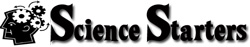 Unscramble the letters to identify each term.
EOSRUPOISTIPN
1. Oldest layers are at the bottom
2. A cut in rock along which movement occurs
UTFLA
MYEIESNRTAD
3. These rocks are often layered
GIOSNUE
4. Formed from volcanic activity
OSISLFS
5. Evidence of past life on Earth
T. Tomm Updated 2022   https://sciencespot.net
Earth Science Vocab
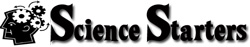 Unscramble the letters to identify each term.
SUPERPOSITION
EOSRUPOISTIPN
1. Oldest layers are at the bottom
2. A cut in rock along which movement occurs
FAULT
UTFLA
MYEIESNRTAD
SEDIMENTARY
3. These rocks are often layered
IGNEOUS
GIOSNUE
4. Formed from volcanic activity
FOSSILS
OSISLFS
5. Evidence of past life on Earth
T. Tomm Updated 2022   https://sciencespot.net